Ο  ΧΕΙΜΩΝΑΣ
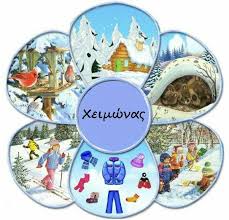 Ο χειμώνας έχει τρια παιδιά
Τον Δεκέμβριο
Τον Ιανουάριο
Τον Φεβρουάριο
Τα χειμερινά ρούχα
Τα μέσα θέρμανσης:
Τα ζώα που ζουν στους πάγους
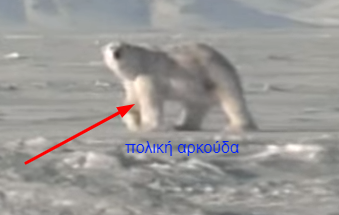 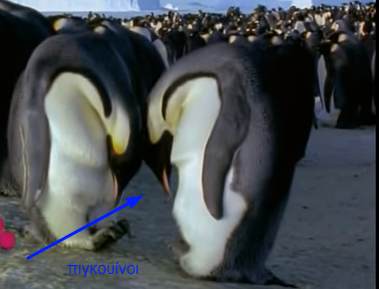 Τα χειμερινά σπορ
Σύνθετες λέξεις με τη λέξη «χιόνι»
Τα φρούτα του χειμώνα
Ο χιονάνθρωπος
Ζώα σε χειμερία νάρκη
Κουίζ:
Ποιο από τα παρακάτω ζώα δεν μπαίνει σε χειμερία νάρκη;
Α. αρκούδα
Β. φίδι
Γ. μυρμήγκι 
Δ. σκαντζόχοιρος
Σωστό!!! Μπράβο σου
Λάθος. Προσπάθησε πάλι
Τι είναι η χειμερία νάρκη;